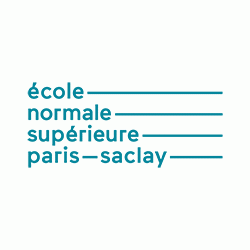 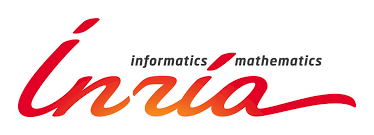 Discrete Inference and Learning
Lecture 2:Maximum Flow, Minimum Cut
Yuliya Tarabalka
yuliya.tarabalka@inria.fr
Slides courtesy of Pawan Kumar
Outline
Preliminaries
Functions and Excess Functions
s-t Flow
s-t Cut
Flows vs. Cuts

Maximum Flow
Algorithms
Energy minimization with max flow/min cut
Context
Example: network optimization problems
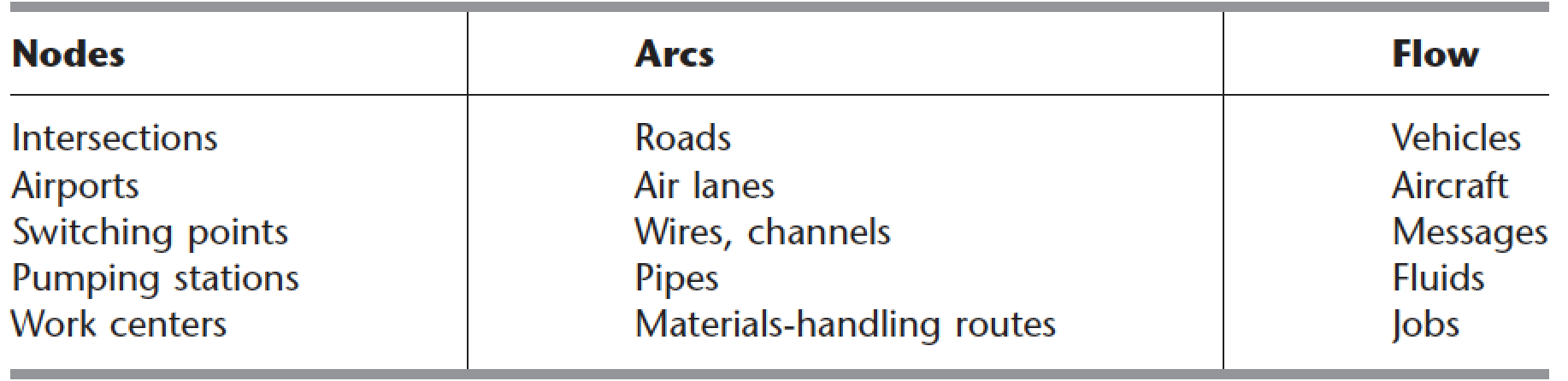 Maximum flow problem
Applications
Maximize the flow through a company’s distribution network from factories to customers
Maximize the flow of oil through a system of pipelines
Maximize the flow of vehicles through a transportation network
Functions on Arcs
D = (V, A)
s
1
8
1
10
Arc capacities c(a)
4
6
v1
v2
Function f: A  Reals
3
3
Excess function Ef(v)
2
Incoming value
-
Outgoing value
v3
v4
5
7
3
3
t
Functions on Arcs
D = (V, A)
s
1
8
1
10
Arc capacities c(a)
4
6
v1
v2
Function f: A  Reals
3
3
Excess function Ef(v)
2
Σain-arcs(v) f(a)
-
Outgoing value
v3
v4
5
7
3
3
t
Functions on Arcs
D = (V, A)
s
1
8
1
10
Arc capacities c(a)
4
6
v1
v2
Function f: A  Reals
3
3
Excess function Ef(v)
2
Σain-arcs(v) f(a)
-
Σaout-arcs(v) f(a)
v3
v4
5
7
3
3
t
Functions on Arcs
D = (V, A)
s
1
8
1
10
Arc capacities c(a)
4
6
v1
v2
Function f: A  Reals
3
3
Excess function Ef(v)
2
f(in-arcs(v))
-
f(out-arcs(v))
v3
v4
5
7
3
3
t
Ef(v1)
-6
Functions on Arcs
D = (V, A)
s
1
8
1
10
Arc capacities c(a)
4
6
v1
v2
Function f: A  Reals
3
3
Excess function Ef(v)
2
f(in-arcs(v))
-
f(out-arcs(v))
v3
v4
5
7
3
3
t
Ef(v2)
14
Excess Functions of Vertex Subsets
Excess function Ef(U)
s
1
8
1
10
Incoming Value
-
Outgoing Value
4
6
v1
v2
3
3
2
v3
v4
5
7
3
3
t
Excess Functions of Vertex Subsets
Excess function Ef(U)
s
1
8
1
10
Σain-arcs(U) f(a)
-
Outgoing Value
4
6
v1
v2
3
3
2
v3
v4
5
7
3
3
t
Excess Functions of Vertex Subsets
Excess function Ef(U)
s
1
8
1
10
Σain-arcs(U) f(a)
-
Σaout-arcs(U) f(a)
4
6
v1
v2
3
3
2
v3
v4
5
7
3
3
t
Excess Functions of Vertex Subsets
Excess function Ef(U)
s
1
8
1
10
f(in-arcs(U))
-
f(out-arcs(U))
4
6
v1
v2
3
3
2
Ef({v1,v2})
8
v3
v4
5
7
3
3
t
Excess Functions of Vertex Subsets
Excess function Ef(U)
s
1
8
1
10
f(in-arcs(U))
-
f(out-arcs(U))
4
6
v1
v2
3
3
2
Ef({v1,v2})
-6 + 14
v3
v4
5
Ef(U) = ΣvU Ef(v)
7
3
3
t
Outline
Preliminaries
Functions and Excess Functions
s-t Flow
s-t Cut
Flows vs. Cuts

Maximum Flow
Algorithms
Energy minimization with max flow/min cut
s-t Flow
s
Function flow: A  R
1
8
Flow of arc ≤ arc capacity
6
v1
v2
Flow is non-negative
3
2
For all vertex except s,t
v3
v4
Incoming flow
5
= Outgoing flow
7
3
t
s-t Flow
s
Function flow: A  R
1
8
flow(a) ≤ c(a)
6
v1
v2
Flow is non-negative
3
2
For all vertex except s,t
v3
v4
Incoming flow
5
= Outgoing flow
7
3
t
s-t Flow
s
Function flow: A  R
1
8
flow(a) ≤ c(a)
6
v1
v2
flow(a) ≥ 0
3
2
For all vertex except s,t
v3
v4
Incoming flow
5
= Outgoing flow
7
3
t
s-t Flow
s
Function flow: A  R
1
8
flow(a) ≤ c(a)
6
v1
v2
flow(a) ≥ 0
3
2
For all v  V \ {s,t}
v3
v4
Incoming flow
5
= Outgoing flow
7
3
t
s-t Flow
s
Function flow: A  R
1
8
flow(a) ≤ c(a)
6
v1
v2
flow(a) ≥ 0
3
2
For all v  V \ {s,t}
v3
v4
Σ(u,v)A flow((u,v))
5
= Outgoing flow
7
3
t
s-t Flow
s
Function flow: A  R
1
8
flow(a) ≤ c(a)
6
v1
v2
flow(a) ≥ 0
3
2
For all v  V \ {s,t}
v3
v4
Σ(u,v)A flow((u,v))
5
= Σ(v,u)A flow((v,u))
7
3
t
s-t Flow
s
Function flow: A  R
1
8
flow(a) ≤ c(a)
6
v1
v2
flow(a) ≥ 0
3
2
For all v  V \ {s,t}
v3
v4
Eflow(v) = 0
5
7
3
t
s-t Flow
s
Function flow: A  R
1
8
1
10
flow(a) ≤ c(a)
4
6
v1
v2
flow(a) ≥ 0
3
3
2
For all v  V \ {s,t}
v3
v4
Eflow(v) = 0
5
7
3
3
✗
t
s-t Flow
s
Function flow: A  R
1
8
-1
flow(a) ≤ c(a)
6
v1
v2
flow(a) ≥ 0
3
-1
2
For all v  V \ {s,t}
v3
v4
Eflow(v) = 0
5
7
3
-1
✗
t
s-t Flow
s
Function flow: A  R
1
8
1
flow(a) ≤ c(a)
6
v1
v2
flow(a) ≥ 0
3
1
2
For all v  V \ {s,t}
v3
v4
Eflow(v) = 0
5
7
3
1
✓
t
Value of s-t Flow
s
1
8
6
v1
v2
Outgoing flow of s
3
- Incoming flow of s
2
v3
v4
5
7
3
t
Value of s-t Flow
s
-Eflow(s)
Eflow(t)
1
8
6
v1
v2
Σ(s,v)A flow((s,v))
3
- Σ(u,s)A flow((u,s))
2
v3
v4
5
7
3
t
Value of s-t Flow
s
-Eflow(s)
Eflow(t)
1
8
1
6
v1
v2
Σ(s,v)A flow((s,v))
3
1
- Σ(u,s)A flow((u,s))
2
v3
v4
Value = 1
5
7
3
1
t
Outline
Preliminaries
Functions and Excess Functions
s-t Flow
s-t Cut
Flows vs. Cuts

Maximum Flow
Algorithms
Energy minimization with max flow/min cut
Cut
D = (V, A)
Let U be a subset of V
10
v1
v2
3
2
C is a set of arcs such that
(u,v)  A
u  U
v  V\U
v3
v4
5
C is a cut in the digraph D
Cut
D = (V, A)
U
What is C?
10
v1
v2
{(v1,v2),(v1,v4)} ?
3
2
{(v1,v4),(v3,v2)} ?
✓
v3
v4
{(v1,v4)} ?
5
V\U
Cut
D = (V, A)
U
V\U
What is C?
10
v1
v2
{(v1,v2),(v1,v4),(v3,v2)} ?
3
2
✓
{(v4,v3)} ?
v3
v4
{(v1,v4),(v3,v2)} ?
5
Cut
D = (V, A)
V\U
U
What is C?
10
v1
v2
✓
{(v1,v2),(v1,v4),(v3,v2)} ?
3
2
{(v3,v2)} ?
v3
v4
{(v1,v4),(v3,v2)} ?
5
Cut
D = (V, A)
10
v1
v2
3
2
C = out-arcs(U)
v3
v4
5
Capacity of Cut
10
v1
v2
3
Sum of capacity of all
arcs in C
2
v3
v4
5
Capacity of Cut
10
v1
v2
3
Σa  C c(a)
2
v3
v4
5
Capacity of Cut
U
10
v1
v2
3
3
2
v3
v4
5
V\U
Capacity of Cut
V\U
U
10
v1
v2
15
3
2
v3
v4
5
s-t Cut
s
D = (V, A)
1
8
A source vertex “s”
6
v1
v2
A sink vertex “t”
3
2
C is a cut such that
s  U
t  V\U
v3
v4
5
7
3
C is an s-t cut
t
Capacity of s-t Cut
s
1
8
6
v1
v2
Σa  C c(a)
3
2
v3
v4
5
7
3
t
Capacity of s-t Cut
s
1
8
6
v1
v2
5
3
2
v3
v4
5
7
3
t
Capacity of s-t Cut
s
1
8
6
v1
v2
17
3
2
v3
v4
5
7
3
t
Outline
Preliminaries
Functions and Excess Functions
s-t Flow
s-t Cut
Flows vs. Cuts

Maximum Flow
Algorithms
Energy minimization with max flow/min cut
Flows vs. Cuts
An s-t flow function : A  Reals
An s-t cut C such that s  U, t  V\U
Value of flow ≤ Capacity of C
Flows vs. Cuts
Value of flow
= -Eflow(s)
= -Eflow(s) - ΣvU\{s} Eflow(v)
= -Eflow(U)
= flow(out-arcs(U)) 
   - flow(in-arcs(U))
≤ Capacity of C
   - flow(in-arcs(U))
Flows vs. Cuts
Value of flow
= -Eflow(s)
= -Eflow(s) - ΣvU\{s} Eflow(v)
= -Eflow(U)
= flow(out-arcs(U)) 
   - flow(in-arcs(U))
≤ Capacity of C
When does equality hold?
Flows vs. Cuts
Value of flow
= -Eflow(s)
= -Eflow(s) - ΣvU\{s} Eflow(v)
= -Eflow(U)
= flow(out-arcs(U)) 
   - flow(in-arcs(U))
≤ Capacity of C
flow(a) = c(a), a  out-arcs(U)
flow(a) = 0, a  in-arcs(U)
Flows vs. Cuts
Value of flow
= -Eflow(s)
= -Eflow(s) - ΣvU\{s} Eflow(v)
= -Eflow(U)
= flow(out-arcs(U)) 
   - flow(in-arcs(U))
= Capacity of C
flow(a) = c(a), a  out-arcs(U)
flow(a) = 0, a  in-arcs(U)
Outline
Preliminaries

Maximum Flow
Residual Graph
Max-Flow Min-Cut Theorem

Algorithms

Energy minimization with max flow/min cut
Maximum Flow Problem
s
Find the flow with the
maximum value !!
2
4
3
v1
v2
Σ(s,v)A flow((s,v))
1
2
- Σ(u,s)A flow((u,s))
t
First suggestion to solve this problem !!
Passing Flow through s-t Paths
s
Find an s-t path where
flow(a) < c(a) for all arcs
2
4
3
v1
v2
1
2
t
Passing Flow through s-t Paths
s
Find an s-t path where
flow(a) < c(a) for all arcs
2
4
1
3
v1
v2
Pass maximum allowable
flow through the arcs
1
1
2
t
Passing Flow through s-t Paths
s
Find an s-t path where
flow(a) < c(a) for all arcs
2
4
1
3
v1
v2
1
1
2
t
Passing Flow through s-t Paths
s
Find an s-t path where
flow(a) < c(a) for all arcs
2
4
2
1
3
v1
v2
Pass maximum allowable
flow through the arcs
1
1
2
2
t
Passing Flow through s-t Paths
s
Find an s-t path where
flow(a) < c(a) for all arcs
2
4
2
1
3
v1
v2
Stop.
No more paths.
1
1
2
2
t
NO !!!
Will this give us maximum flow?
Passing Flow through s-t Paths
s
Find an s-t path where
flow(a) < c(a) for all arcs
2
2
4
2
3
v1
v2
Pass maximum allowable
flow through the arcs
1
2
2
t
Passing Flow through s-t Paths
s
Find an s-t path where
flow(a) < c(a) for all arcs
2
2
4
2
3
v1
v2
Stop.
No more paths.
1
2
2
t
Another method?
Incorrect Answer !!
Outline
Preliminaries

Maximum Flow
Residual Graph
Max-Flow Min-Cut Theorem

Algorithms

Energy minimization with max flow/min cut
Residual Graph
s
s
2
2
4
2
3
v1
v2
v1
v2
1
2
2
t
t
Arcs where flow(a) < c(a)
Residual Graph
s
s
2
2
4
2
3
v1
v2
v1
v2
1
2
2
t
t
Including arcs to s and from t is not necessary
Inverse of arcs where flow(a) > 0
Maximum Flow using Residual Graphs
s
s
2
4
3
v1
v2
v1
v2
1
2
t
t
Start with zero flow.
Maximum Flow using Residual Graphs
s
s
2
4
3
v1
v2
v1
v2
1
2
t
t
Find an s-t path in the residual graph.
Maximum Flow using Residual Graphs
s
s
2
4
3
v1
v2
v1
v2
1
2
t
t
Find an s-t path in the residual graph.
Maximum Flow using Residual Graphs
s
s
2
4
3
v1
v2
v1
v2
1
2
t
t
For inverse arcs in path, subtract flow K.
Maximum Flow using Residual Graphs
s
s
2
4
3
v1
v2
v1
v2
1
2
t
t
Choose maximum allowable value of K.
For forward arcs in path, add flow K.
Maximum Flow using Residual Graphs
s
s
2
2
4
2
3
v1
v2
v1
v2
1
2
2
t
t
Choose maximum allowable value of K.
For forward arcs in path, add flow K.
Maximum Flow using Residual Graphs
s
s
2
2
4
2
3
v1
v2
v1
v2
1
2
2
t
t
Update the residual graph.
Maximum Flow using Residual Graphs
s
s
2
2
4
2
3
v1
v2
v1
v2
1
2
2
t
t
Find an s-t path in the residual graph.
Maximum Flow using Residual Graphs
s
s
2
2
4
2
3
v1
v2
v1
v2
1
2
2
t
t
Find an s-t path in the residual graph.
Maximum Flow using Residual Graphs
s
s
2
2
4
2
3
v1
v2
v1
v2
1
2
2
t
t
Choose maximum allowable value of K.
Add K to (s,v2) and (v1,t). Subtract K from (v1,v2).
Maximum Flow using Residual Graphs
s
s
2
2
4
1
1
3
v1
v2
v1
v2
1
1
2
2
t
t
Choose maximum allowable value of K.
Add K to (s,v2) and (v1,t). Subtract K from (v1,v2).
Maximum Flow using Residual Graphs
s
s
2
2
4
1
1
3
v1
v2
v1
v2
1
1
2
2
t
t
Update the residual graph.
Maximum Flow using Residual Graphs
s
s
2
2
4
1
1
3
v1
v2
v1
v2
1
1
2
2
t
t
Find an s-t path in the residual graph.
Maximum Flow using Residual Graphs
s
s
2
2
4
1
1
3
v1
v2
v1
v2
1
1
2
2
t
t
No more s-t paths. Stop.
Maximum Flow using Residual Graphs
s
s
2
2
4
1
1
3
v1
v2
v1
v2
1
1
2
2
t
t
Correct Answer.
Maximum Flow using Residual Graphs
s
s
1
4
3
v1
v2
v1
v2
2
2
t
t
Start with zero flow
Maximum Flow using Residual Graphs
s
s
1
4
3
v1
v2
v1
v2
2
2
t
t
Find an s-t path in the residual graph.
Maximum Flow using Residual Graphs
s
s
1
4
3
v1
v2
v1
v2
2
2
t
t
Find an s-t path in the residual graph.
Maximum Flow using Residual Graphs
s
s
1
4
3
v1
v2
v1
v2
2
2
t
t
For inverse arcs in path, subtract flow K.
Maximum Flow using Residual Graphs
s
s
1
4
3
v1
v2
v1
v2
2
2
t
t
Choose maximum allowable value of K.
For forward arcs in path, add flow K.
Maximum Flow using Residual Graphs
s
s
1
1
4
1
3
v1
v2
v1
v2
2
2
1
t
t
Choose maximum allowable value of K.
For forward arcs in path, add flow K.
Maximum Flow using Residual Graphs
s
s
1
1
4
1
3
v1
v2
v1
v2
2
2
1
t
t
Update the residual graph.
Maximum Flow using Residual Graphs
s
s
1
1
4
1
3
v1
v2
v1
v2
2
2
1
t
t
Find an s-t path in the residual graph.
Maximum Flow using Residual Graphs
s
s
1
1
4
1
3
v1
v2
v1
v2
2
2
1
t
t
Find an s-t path in the residual graph.
Maximum Flow using Residual Graphs
s
s
1
1
4
1
3
v1
v2
v1
v2
2
2
1
t
t
Choose maximum allowable value of K.
Add K to (s,v2) and (v1,t). Subtract K from (v1,v2).
Maximum Flow using Residual Graphs
s
s
1
1
4
1
3
v1
v2
v1
v2
1
2
2
1
t
t
Choose maximum allowable value of K.
Add K to (s,v2) and (v1,t). Subtract K from (v1,v2).
Maximum Flow using Residual Graphs
s
s
1
1
4
1
3
v1
v2
v1
v2
1
2
2
1
t
t
Update the residual graph.
Maximum Flow using Residual Graphs
s
s
1
1
4
1
3
v1
v2
v1
v2
1
2
2
1
t
t
Find an s-t path in the residual graph.
Maximum Flow using Residual Graphs
s
s
1
1
4
1
3
v1
v2
v1
v2
1
2
2
1
t
t
Find an s-t path in the residual graph.
Maximum Flow using Residual Graphs
s
s
1
1
4
1
3
v1
v2
v1
v2
1
2
2
1
t
t
Choose maximum allowable value of K.
Add K to (s,v2) and (v2,t).
Maximum Flow using Residual Graphs
s
s
1
1
4
2
3
v1
v2
v1
v2
1
2
2
2
t
t
Choose maximum allowable value of K.
Add K to (s,v2) and (v2,t).
Maximum Flow using Residual Graphs
s
s
1
1
4
2
3
v1
v2
v1
v2
1
2
2
2
t
t
Update residual graph.
Maximum Flow using Residual Graphs
s
s
1
1
4
2
3
v1
v2
v1
v2
1
2
2
2
t
t
No more s-t paths. Stop.
Maximum Flow using Residual Graphs
s
s
1
1
4
2
3
v1
v2
v1
v2
1
2
2
2
t
t
How can I be sure this will always work?
Outline
Preliminaries

Maximum Flow
Residual Graph
Max-Flow Min-Cut Theorem

Algorithms

Energy minimization with max flow/min cut
Max-Flow Min-Cut
s
s
1
1
4
2
3
v1
v2
v1
v2
1
2
2
2
t
t
t is not in U.
Let the subset of vertices U be reachable from s.
Max-Flow Min-Cut
s
s
1
1
4
2
3
v1
v2
v1
v2
1
2
2
2
t
t
Or else a will be in the residual graph.
For all a  out-arcs(U), flow(a) = c(a).
Max-Flow Min-Cut
s
s
1
1
4
2
3
v1
v2
v1
v2
1
2
2
2
t
t
Or else inverse of a will be in the residual graph.
For all a  in-arcs(U), flow(a) = 0.
Max-Flow Min-Cut
s
s
1
1
4
2
3
v1
v2
v1
v2
1
2
2
2
t
t
For all a  out-arcs(U), flow(a) = c(a).
For all a  in-arcs(U), flow(a) = 0.
Flows vs. Cuts
Value of flow
= -Eflow(s)
= -Eflow(s) - ΣvU\{s} Eflow(v)
= -Eflow(U)
= flow(out-arcs(U)) 
   - flow(in-arcs(U))
= Capacity of C
flow(a) = c(a), a  out-arcs(U)
flow(a) = 0, a  in-arcs(U)
Max-Flow Min-Cut
s
s
1
1
4
2
3
v1
v2
v1
v2
1
2
2
2
t
t
Minimum Cut
Maximum Flow
Capacity(C)        =             Value(flow)
Outline
Preliminaries

Maximum Flow

Algorithms
Ford-Fulkerson Algorithm
Dinits Algorithm

Energy minimization with max flow/min cut
Ford-Fulkerson Algorithm
Start with flow = 0 for all arcs.
Find an s-t path in the residual graph.
Pass maximum allowable flow.
REPEAT
Subtract from inverse arcs.
Add to forward arcs.
Until s and t are disjoint in the residual graph.
Ford-Fulkerson Algorithm
s
s
10k
10k
1
v1
v2
v1
v2
10k
10k
t
t
Start with zero flow
Ford-Fulkerson Algorithm
s
s
10k
10k
1
v1
v2
v1
v2
10k
10k
t
t
Find an s-t path in the residual graph.
Ford-Fulkerson Algorithm
s
s
10k
10k
1
v1
v2
v1
v2
10k
10k
t
t
Find an s-t path in the residual graph.
Ford-Fulkerson Algorithm
s
s
10k
10k
1
v1
v2
v1
v2
10k
10k
t
t
Pass the maximum allowable flow.
Ford-Fulkerson Algorithm
s
s
1
10k
10k
1
1
v1
v2
v1
v2
10k
10k
t
1
t
Pass the maximum allowable flow.
Ford-Fulkerson Algorithm
s
s
1
10k
10k
1
1
v1
v2
v1
v2
10k
10k
t
1
t
Update the residual graph.
Ford-Fulkerson Algorithm
s
s
1
10k
10k
1
1
v1
v2
v1
v2
10k
10k
t
1
t
Find an s-t path in the residual graph.
Ford-Fulkerson Algorithm
s
s
1
10k
10k
1
1
v1
v2
v1
v2
10k
10k
t
1
t
Find an s-t path in the residual graph.
Ford-Fulkerson Algorithm
s
s
1
10k
10k
1
1
v1
v2
v1
v2
10k
10k
t
1
t
Complexity is exponential in k.
Ford-Fulkerson Algorithm
s
s
1
10k
10k
1
1
v1
v2
v1
v2
10k
10k
t
1
t
For examples, see Uri Zwick, 1993
Irrational arc lengths can lead to infinite iterations.
Ford-Fulkerson Algorithm
s
s
1
10k
10k
1
1
v1
v2
v1
v2
10k
10k
t
1
t
Choose wisely.
There are good paths and bad paths.
Outline
Preliminaries

Maximum Flow

Algorithms
Ford-Fulkerson Algorithm
Dinits Algorithm

Energy minimization with max flow/min cut
Dinits Algorithm
Start with flow = 0 for all arcs.
Find the minimum s-t path
in the residual graph.
Pass maximum allowable flow.
REPEAT
Subtract from inverse arcs.
Add to forward arcs.
Until s and t are disjoint in the residual graph.
Dinits Algorithm
s
s
10k
10k
1
v1
v2
v1
v2
10k
10k
t
t
Start with zero flow
Dinits Algorithm
s
s
10k
10k
1
v1
v2
v1
v2
10k
10k
t
t
Find the minimum s-t path in the residual graph.
Dinits Algorithm
s
s
10k
10k
1
v1
v2
v1
v2
10k
10k
t
t
Find the minimum s-t path in the residual graph.
Dinits Algorithm
s
s
10k
10k
1
v1
v2
v1
v2
10k
10k
t
t
Pass the maximum allowable flow.
Dinits Algorithm
s
s
10k
10k
10k
1
v1
v2
v1
v2
10k
10k
t
t
10k
Pass the maximum allowable flow.
Dinits Algorithm
s
s
10k
10k
10k
1
v1
v2
v1
v2
10k
10k
t
t
10k
Update the residual graph.
Dinits Algorithm
s
s
10k
10k
10k
1
v1
v2
v1
v2
10k
10k
t
t
10k
Find the minimum s-t path in the residual graph.
Dinits Algorithm
s
s
10k
10k
10k
1
v1
v2
v1
v2
10k
10k
t
t
10k
Find the minimum s-t path in the residual graph.
Dinits Algorithm
s
s
10k
10k
10k
1
v1
v2
v1
v2
10k
10k
t
t
10k
Pass the maximum allowable flow.
Dinits Algorithm
s
s
10k
10k
10k
10k
1
v1
v2
v1
v2
10k
10k
t
t
10k
10k
Pass the maximum allowable flow.
Dinits Algorithm
s
s
10k
10k
10k
10k
1
v1
v2
v1
v2
10k
10k
t
t
10k
10k
Update the residual graph.
Dinits Algorithm
s
s
10k
10k
10k
10k
1
v1
v2
v1
v2
10k
10k
t
t
10k
10k
No more s-t paths. Stop.
Solvers for the Minimum-Cut Problem
Augmenting Path and Push-Relabel
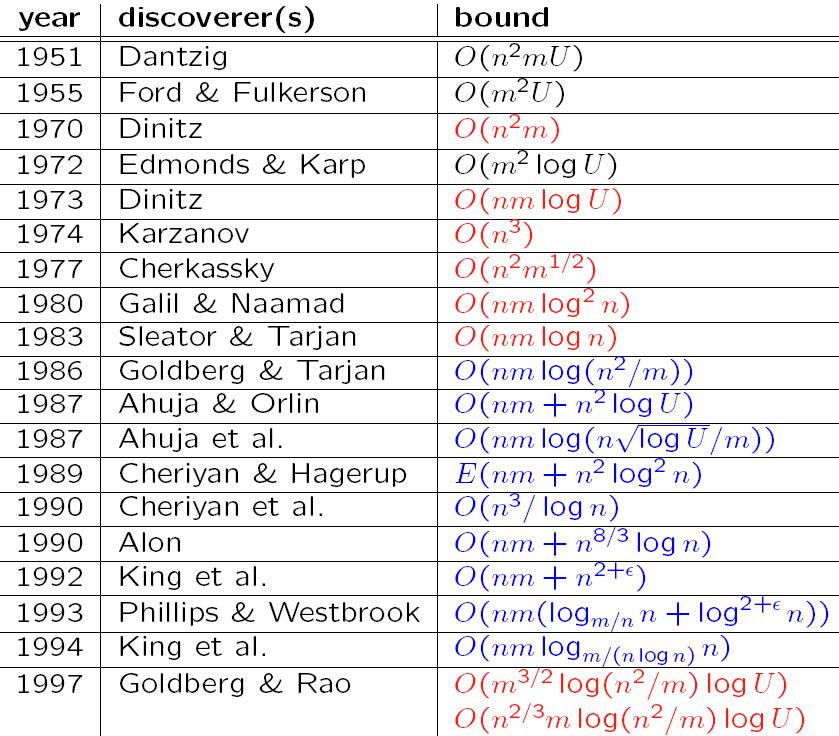 n: #nodes

m: #arcs

U: maximum
arc length
[Slide credit: Andrew Goldberg]
Max-Flow in Computer Vision
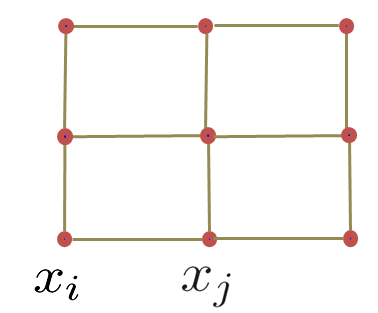 Specialized algorithms for vision problems
Grid graphs 
Low connectivity (m ~ O(n))

Dual search tree augmenting path algorithm
	[Boykov and Kolmogorov PAMI 2004]
Finds approximate shortest augmenting paths efficiently
High worst-case time complexity
Empirically outperforms other algorithms on vision problems
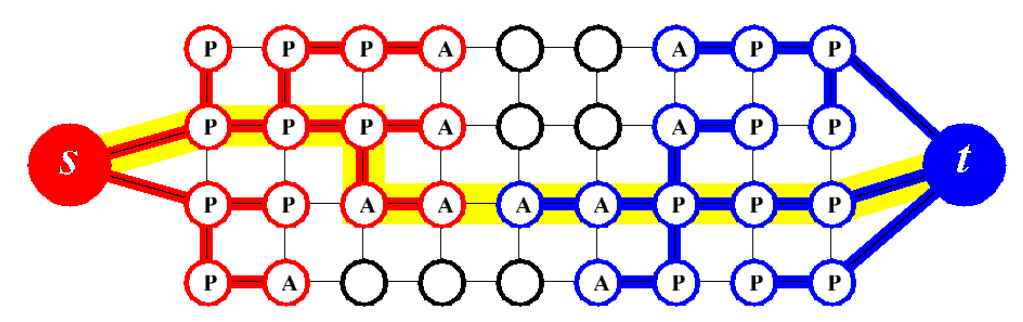 [Slide credit: Pushmeet Kohli]
Outline
Preliminaries

Maximum Flow

Algorithms

Energy minimization with max flow/min cut
Two-Label Energy Functions
Interactive Binary Segmentation
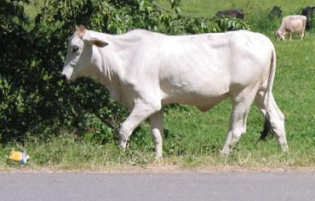 Foreground histogram of RGB values FG
Background histogram of RGB values BG
‘1’ indicates foreground and ‘0’ indicates background
Interactive Binary Segmentation
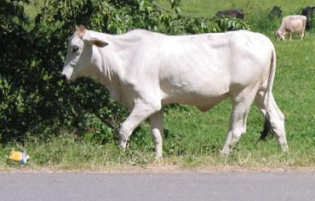 More likely to be foreground than background
Interactive Binary Segmentation
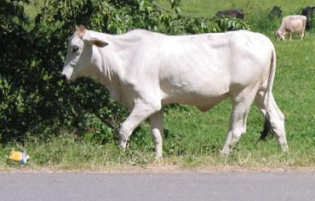 θp(0) proportional to -log(BG(da))
θp(1) proportional to -log(FG(da))
More likely to be background than foreground
Interactive Binary Segmentation
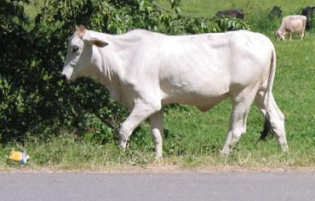 More likely to belong to same label
Interactive Binary Segmentation
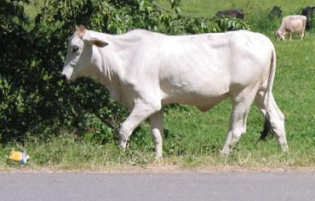 θpq(i,k) proportional to exp(-(da-db)2) if i ≠ k
θpq(i,k) = 0 if i = k
Less likely to belong to same label
Overview
Digraph
D
Energy E
One vertex per random variable
+ Additional vertices “s” and “t”
Compute
Minimum
Cut
vp  U implies xp = 0
Labeling
x
U and V\U
vp  V\U implies xp = 1
Digraph for Unary Potentials
θp(1)
xp = 0
θp(0)
xp = 1
Xp
Digraph for Unary Potentials
s
xp = 0
xp = 1
vp
t
Digraph for Unary Potentials
Let A ≥ B
s
xp = 0
xp = 1
vp
Constant
A-B
t
+
Digraph for Unary Potentials
Let A ≥ B
s
xp = 0
xp = 1
xp = 1
vp
Constant
A-B
0
t
+
Digraph for Unary Potentials
Let A ≥ B
s
xp = 0
xp = 1
xp = 0
vp
Constant
A-B
A-B
t
+
Digraph for Unary Potentials
Let A < B
s
xp = 0
B-A
xp = 1
vp
Constant
t
+
Digraph for Unary Potentials
Let A < B
s
xp = 0
B-A
xp = 1
xp = 1
vp
Constant
B-A
t
+
Digraph for Unary Potentials
Let A < B
s
xp = 0
B-A
xp = 1
xp = 0
vp
Constant
0
t
+
Digraph for Pairwise Potentials
xp = 0
xp = 1
θpq(1,1)
xq = 0
θpq(0,1)
θpq(1,0)
xq = 1
θpq(0,0)
Xp
Xq
+
+
+
Digraph for Pairwise Potentials
xp = 0
xp = 1
xq = 0
s
xq = 1
vp
vq
Constant
t
+
+
+
Digraph for Pairwise Potentials
xp = 0
xp = 1
xq = 0
s
B-A
xq = 1
vp
vq
Unary Potential
xq = 1
t
+
+
Digraph for Pairwise Potentials
xp = 0
xp = 1
xq = 0
s
D-B
B-A
xq = 1
vp
vq
t
Unary Potential
xp = 1
+
Digraph for Pairwise Potentials
xp = 0
xp = 1
xq = 0
s
D-B
B-A
xq = 1
C+B-D-A
vp
vq
t
Pairwise Potential
xp = 1, xq = 0
Digraph for Pairwise Potentials
xp = 0
xp = 1
xq = 0
s
D-B
B-A
xq = 1
C+B-D-A
vp
vq
t
Submodular Energy
C+B-D-A ≥ 0
General 2-label MAP estimation is NP-hard
Results – Image Segmentation
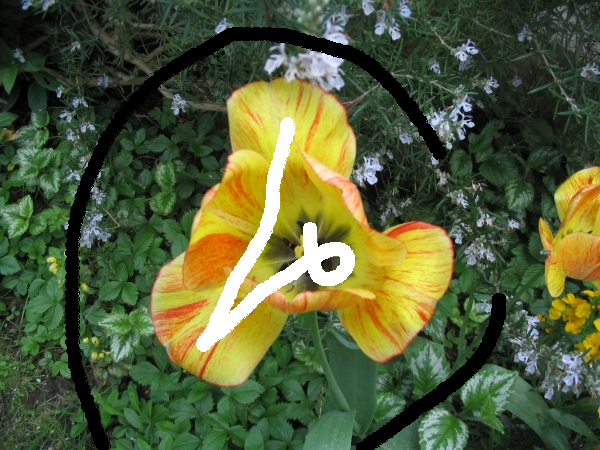 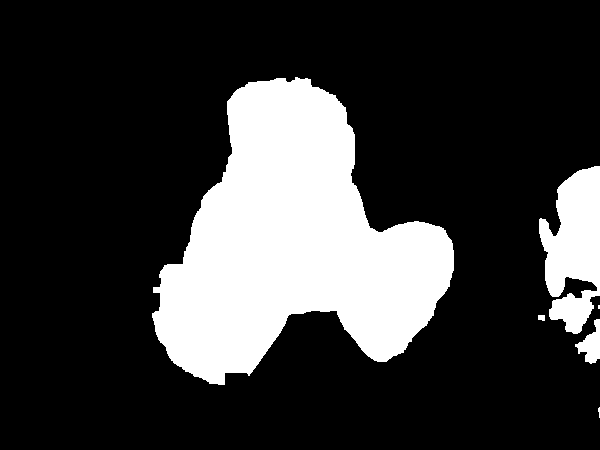 Boykov and Jolly, ICCV 2001
Results – Image Segmentation
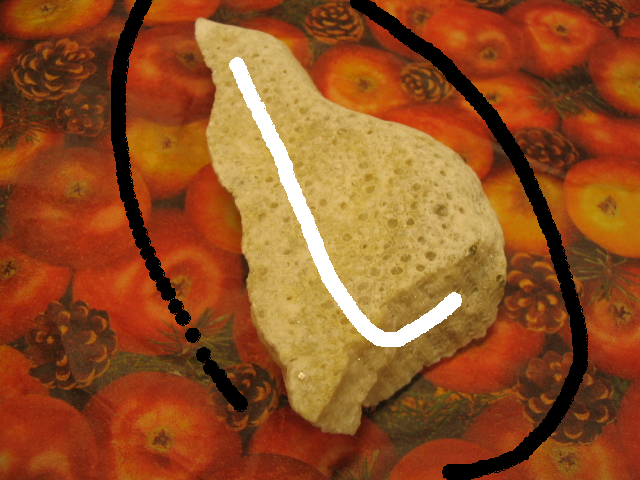 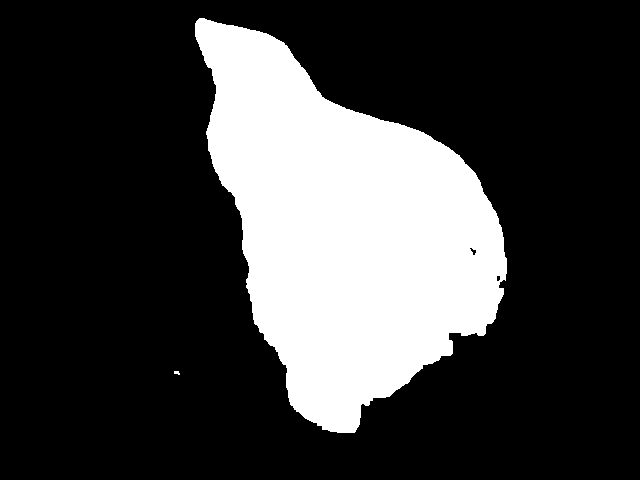 Boykov and Jolly, ICCV 2001
Results – Image Segmentation
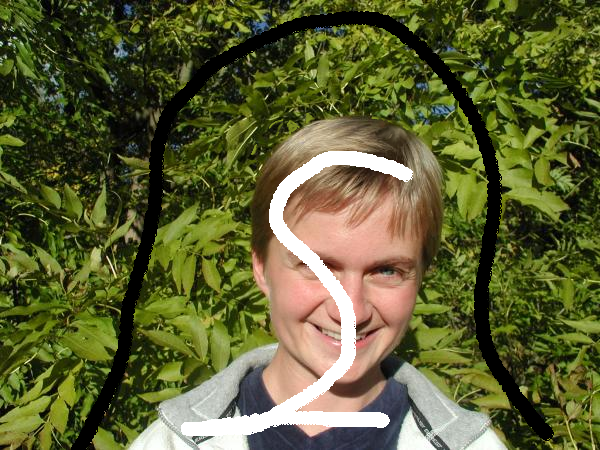 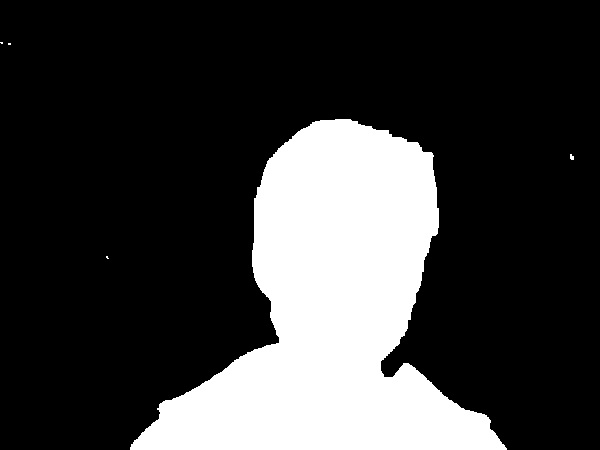 Boykov and Jolly, ICCV 2001
Results – Image Synthesis
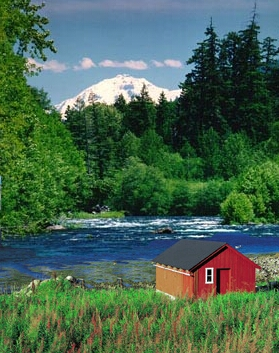 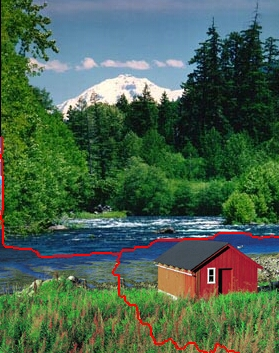 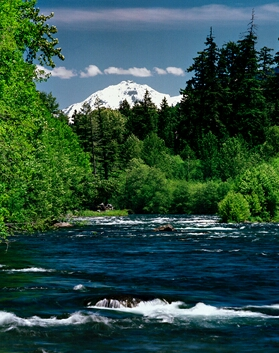 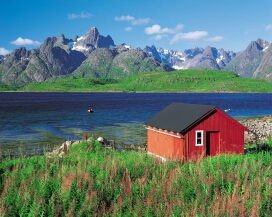 Kwatra et al., SIGGRAPH 2003
Results – Image Synthesis
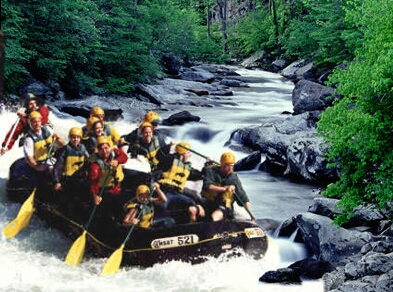 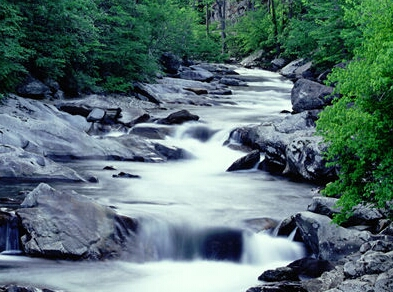 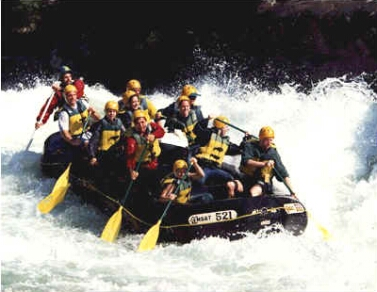 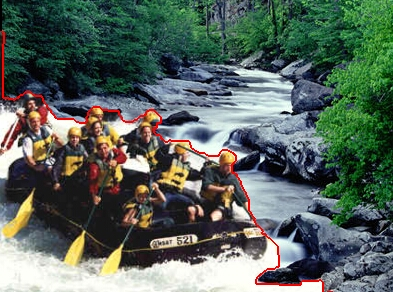 Kwatra et al., SIGGRAPH 2003
Outline
Preliminaries

Maximum Flow

Algorithms

Energy minimization with max flow/min cut
Multi-Label Energy Functions
Move-Making Algorithms
Space of All Labelings
x
Expansion Algorithm
Variables take label lα or retain current label
Slide courtesy Pushmeet Kohli
Expansion Algorithm
Variables take label lα or retain current label
Tree
Ground
House
Status:
Initialize with Tree
Expand Ground
Expand House
Expand Sky
Sky
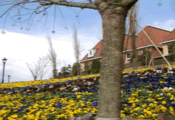 Slide courtesy Pushmeet Kohli
Expansion Algorithm
Initialize labeling x = x0 (say x0p = 0, for all Xp)
For α = 1, 2, … , h-1
xα = argminx’ E(x’) 

s.t. x’p  {xp} U {lα}
Repeat 
until 
convergence
Update x = xα
End
Boykov, Veksler and Zabih, 2001
Expansion Algorithm
Restriction on pairwise potentials?
θpq(i,k) + θpq(α,α) ≤ θpq(i,α) + θpq(α,k)
Results – Denoising + Inpainting
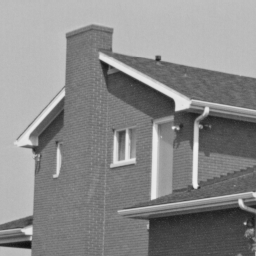 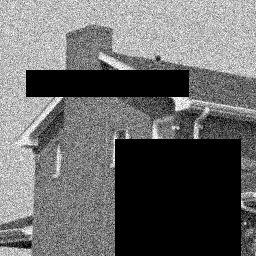 [Speaker Notes: Label = intensity value of the image]
Results – Denoising + Inpainting
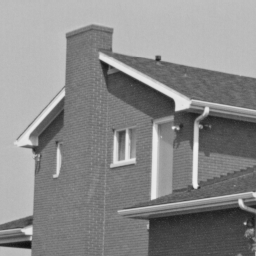 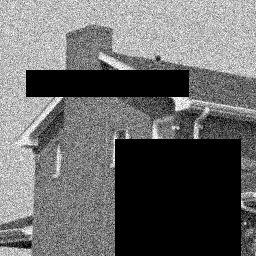 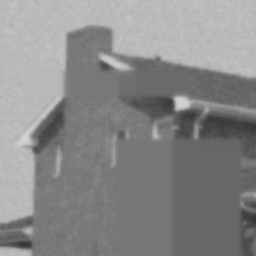 Results – Denoising + Inpainting
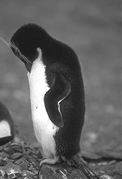 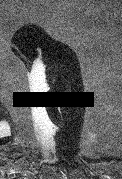 Results – Denoising + Inpainting
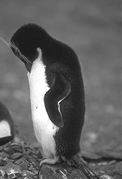 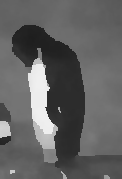 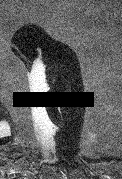